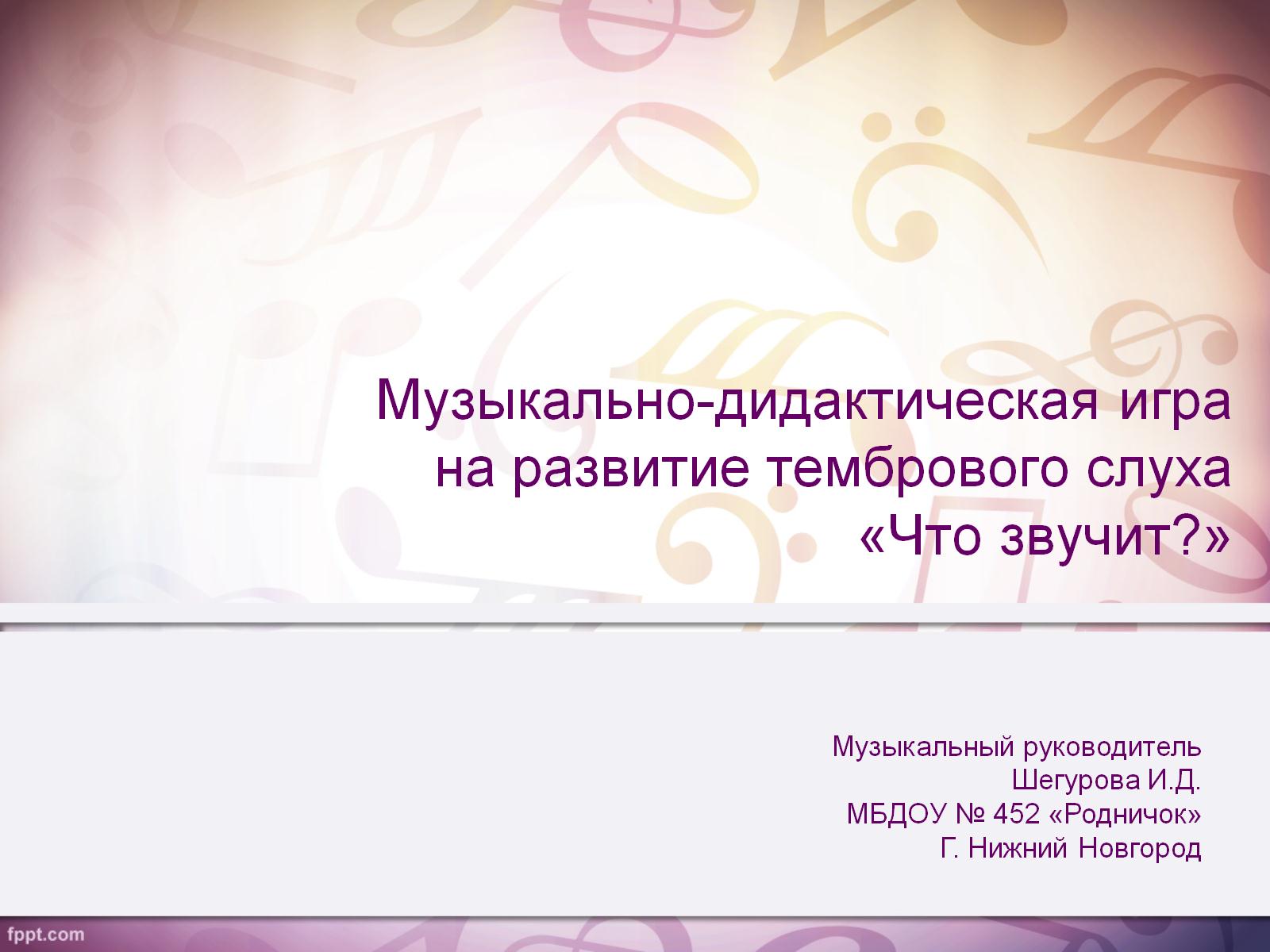 Музыкально-дидактическая играна развитие тембрового слуха  «Что звучит?»
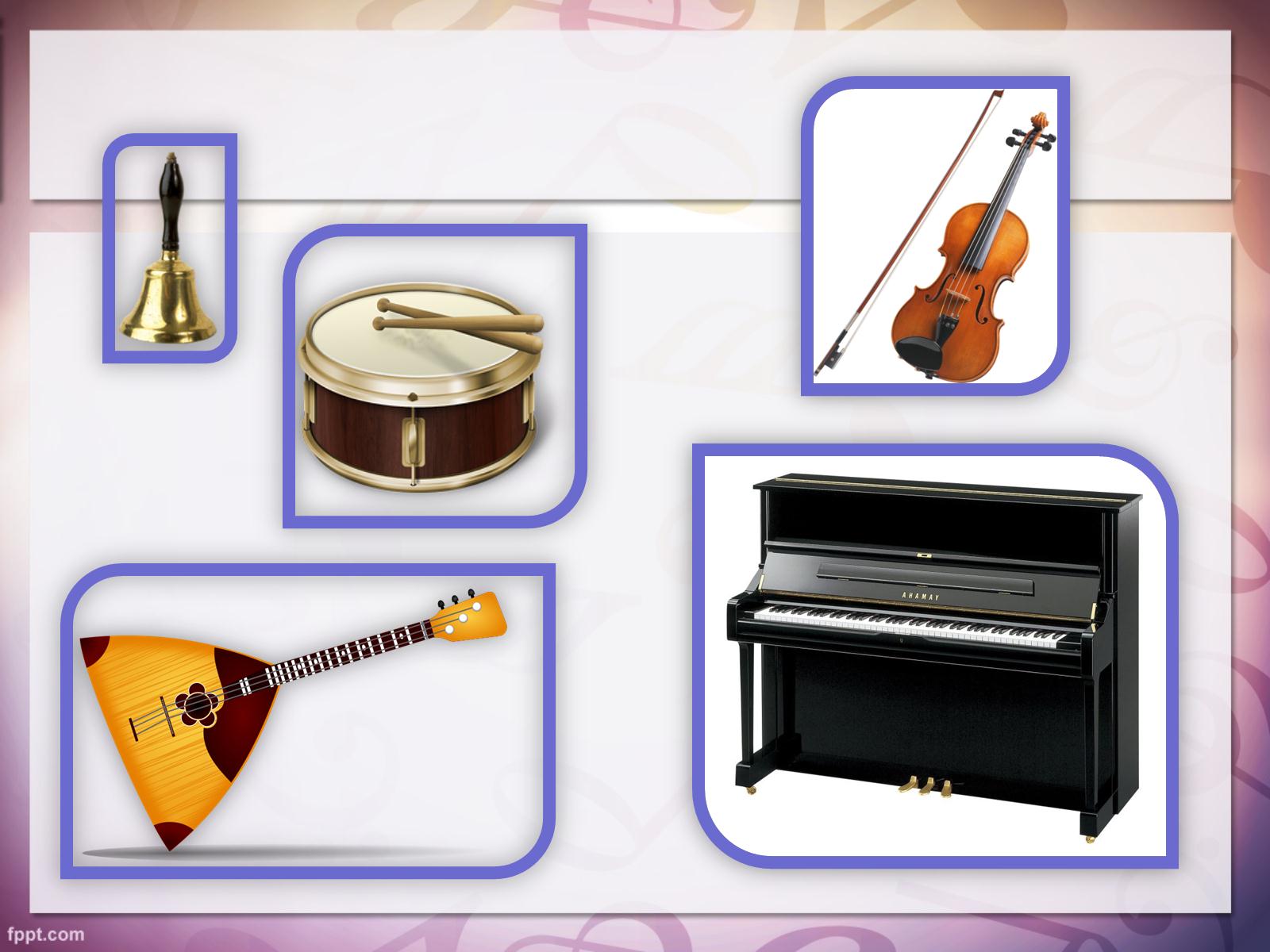 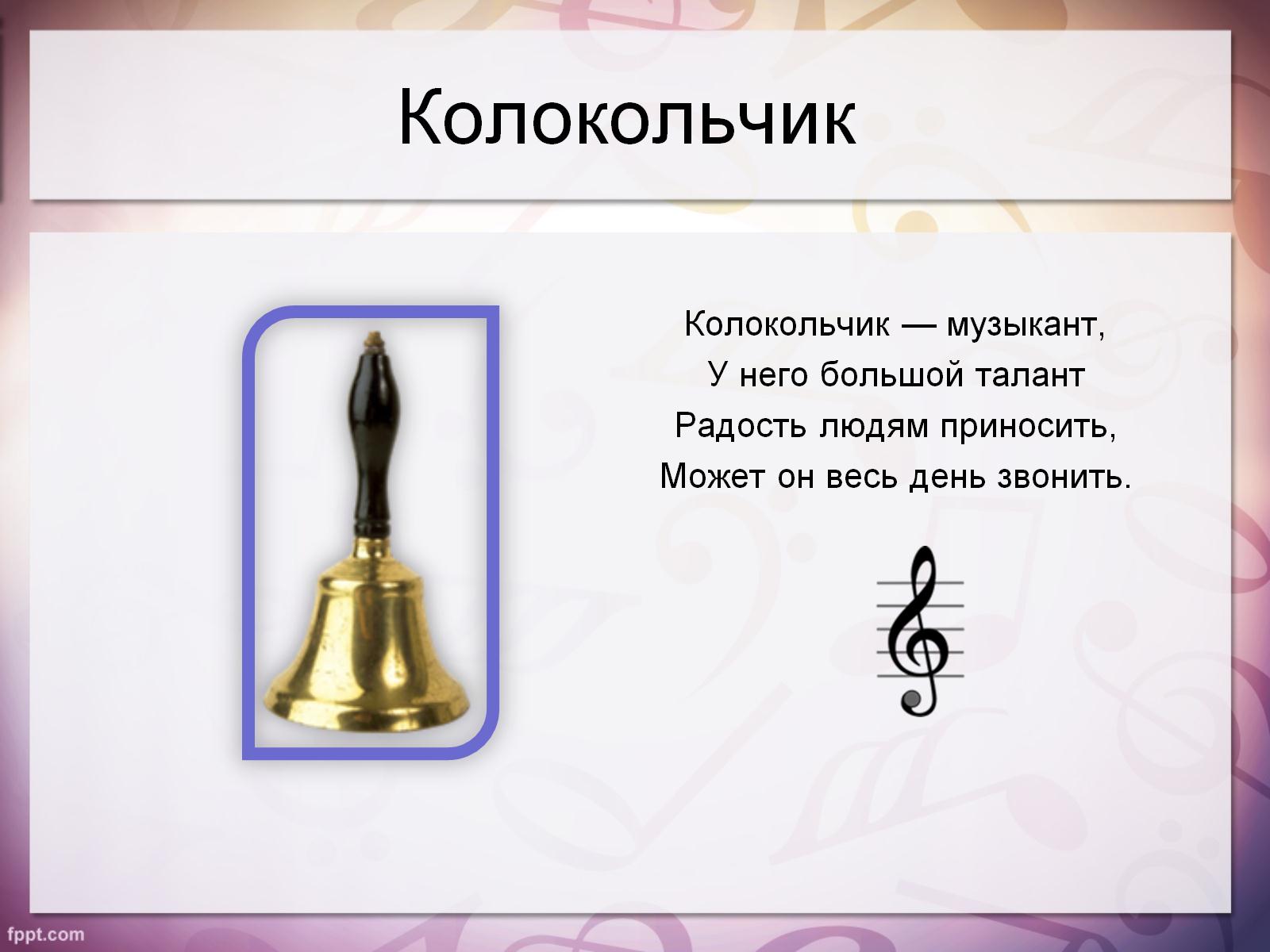 Колокольчик
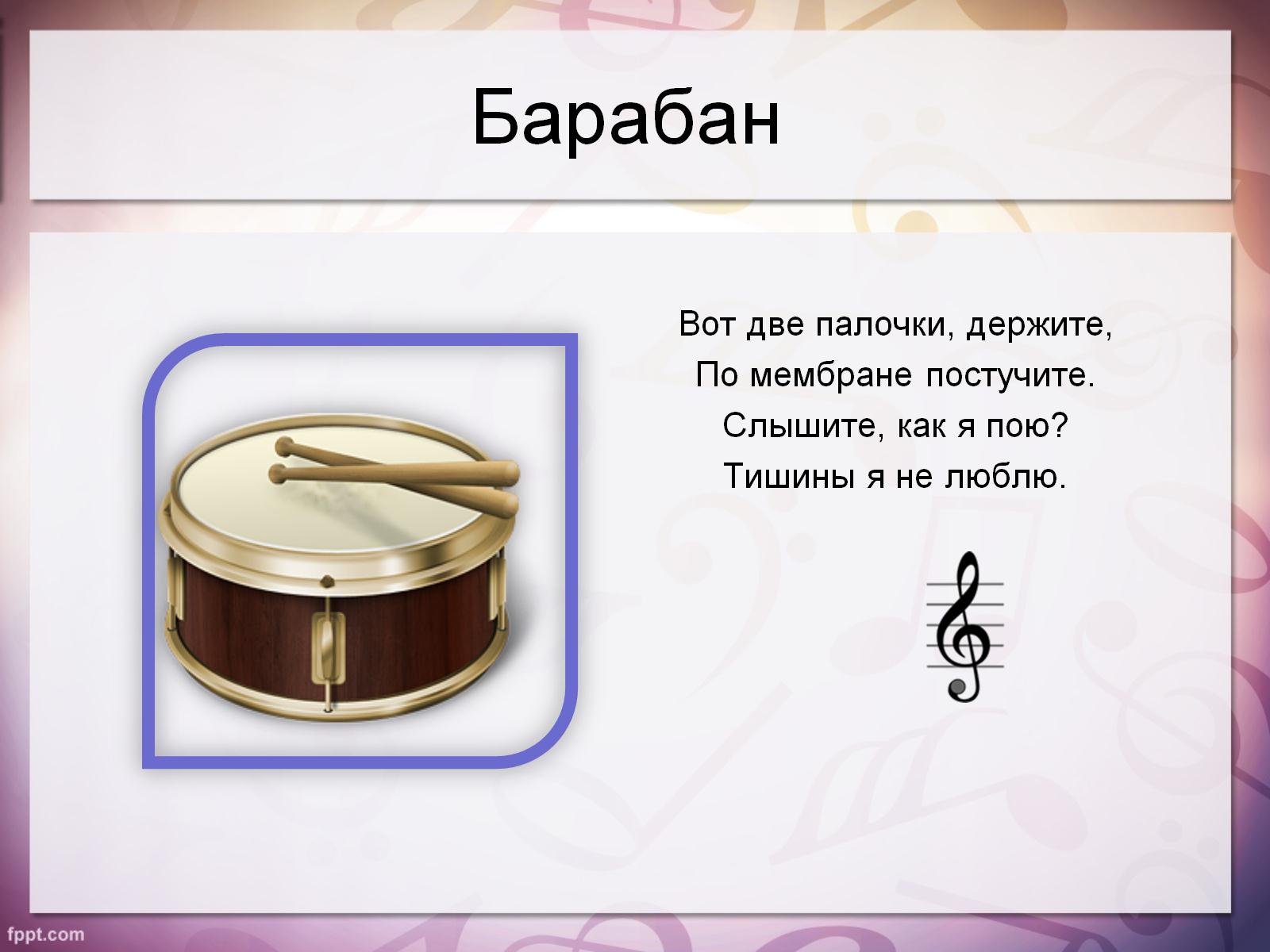 Барабан
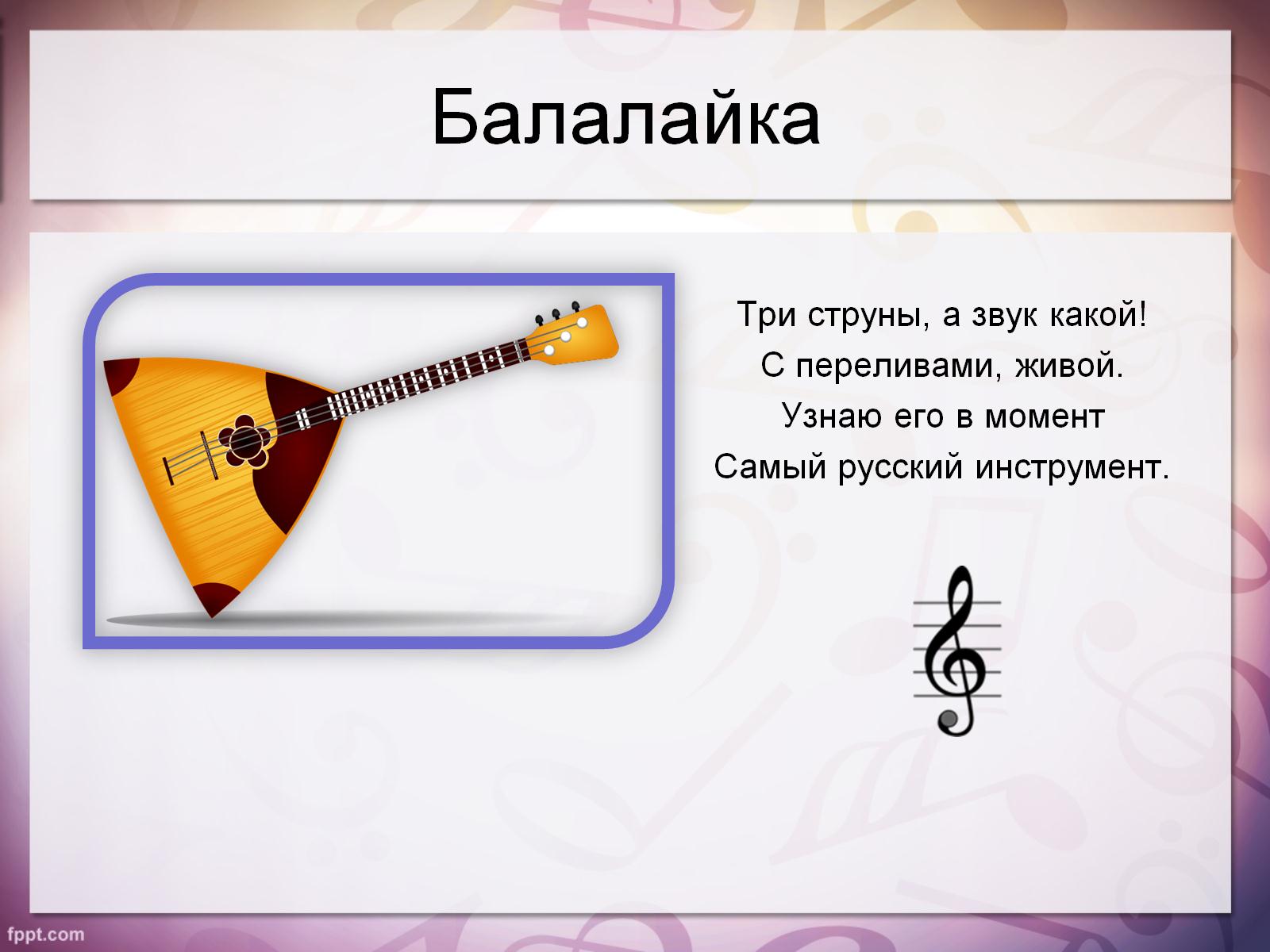 Балалайка
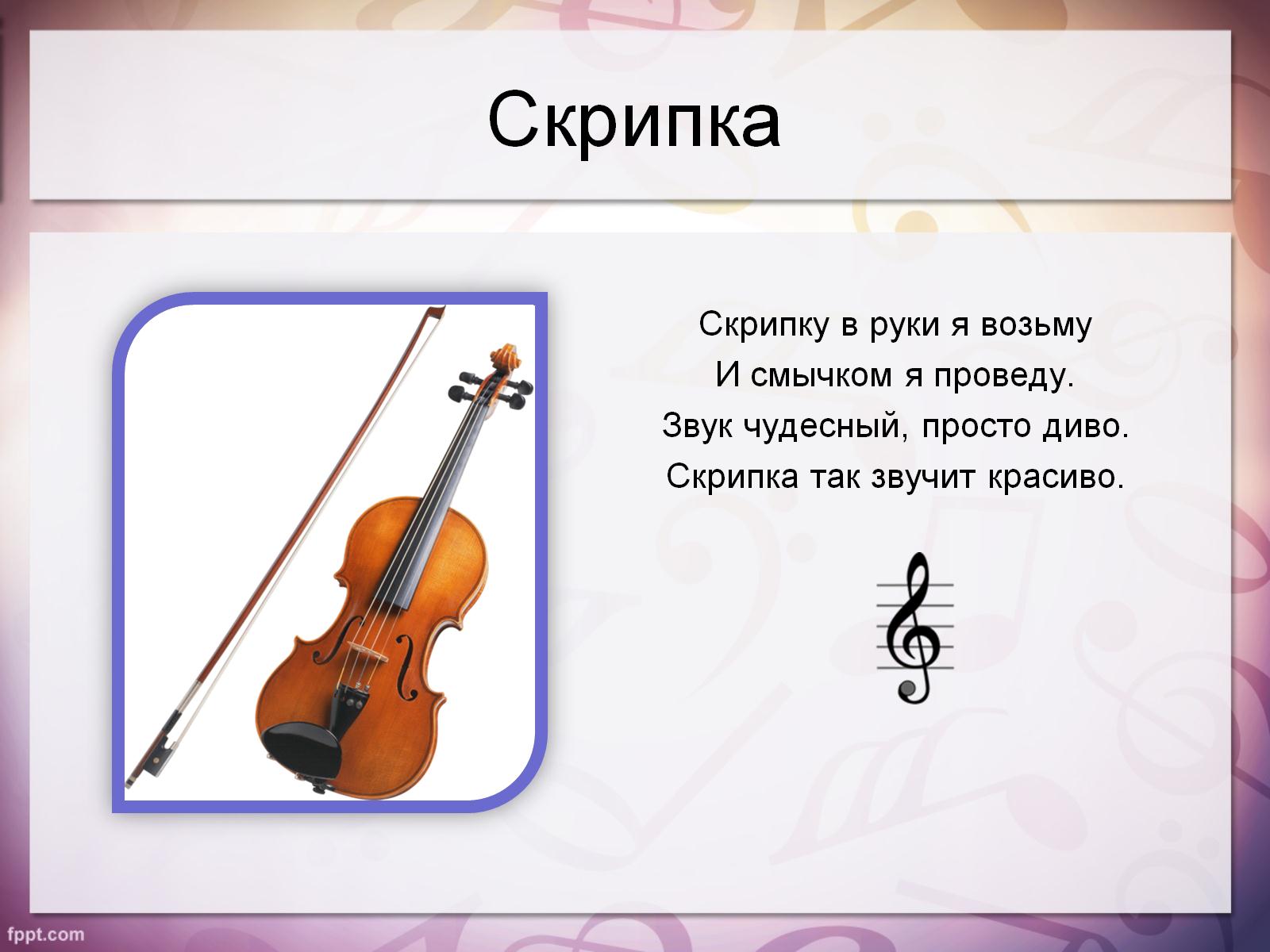 Скрипка
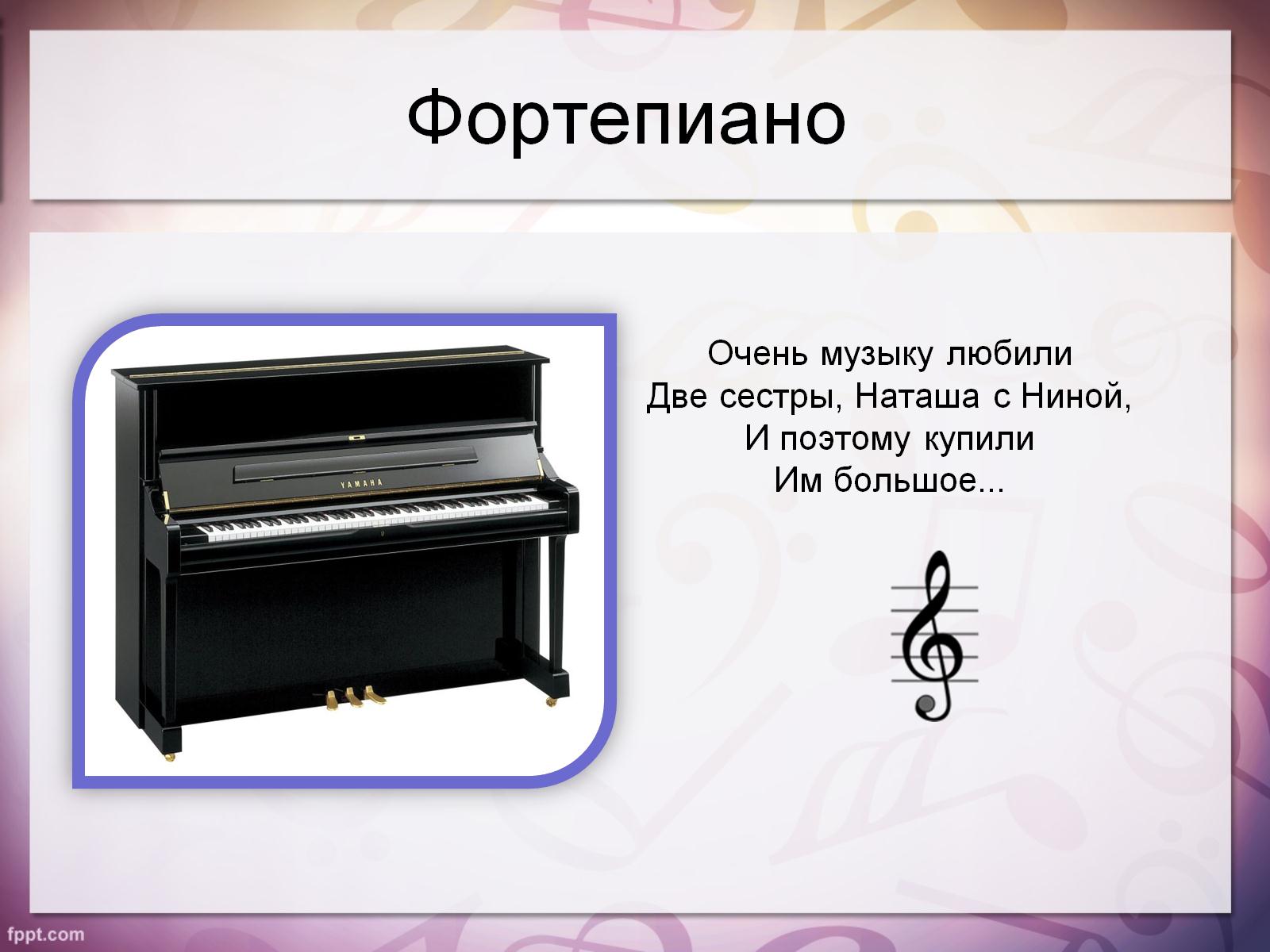 Фортепиано
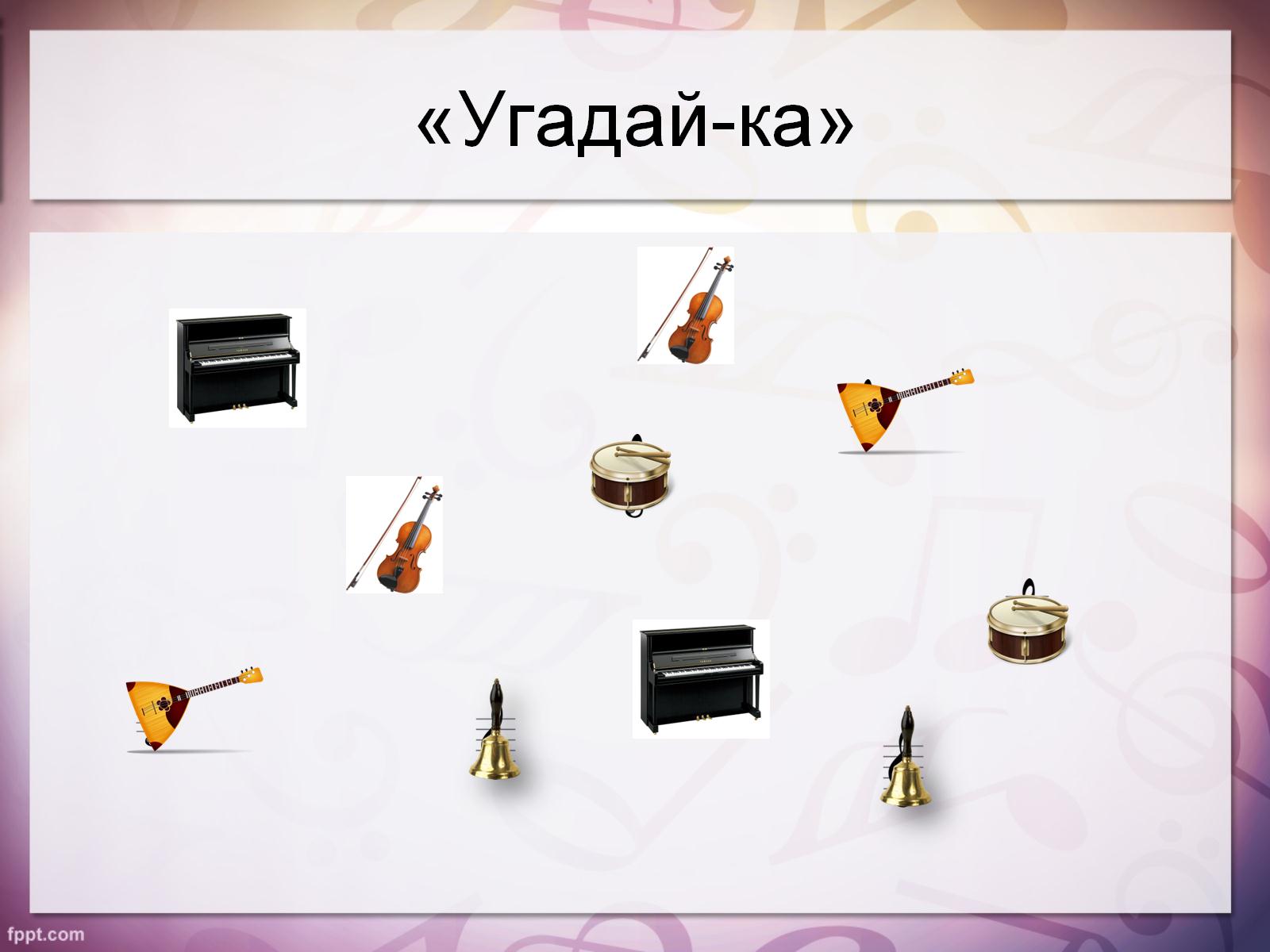 «Угадай-ка»